Queen Rearing methods
Jerry Gordon & Tara Brown
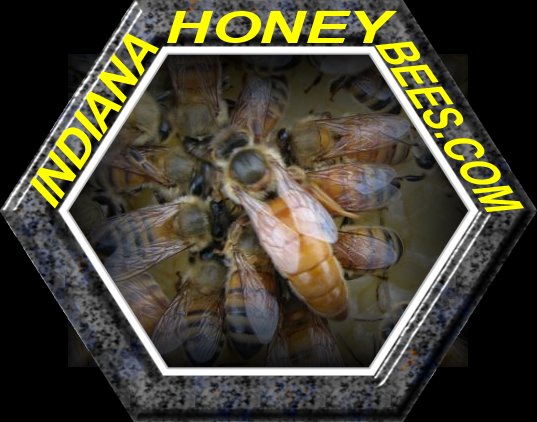 Queen Rearing methods
2 Types: Non-Graft & Graft
Techniques for Queen Making
1. Hopkins -Horizontal Frame
2. Miller –V wax 
3. Nicot –Cassette with cups
4. Doolittle (Grafting Larva day 1)
and there are many other similar methods
Proper Larvae selection
Look for newly hatched larvae
Queen calendar starting march 8th
DateWeekdayDayActionNotes
3/7   Saturday-1  You should put your Nicot in the hive for cleaning with the excluder off.3/8   Sunday  0 Place queen into Nicot with the excluder cover on. Queen lays fertilized egg3/9   Monday 1 Release the queen from the Nicot. I prefer to remove the excluder as well.3/10 Tuesday 2 3/11  Wednesday 3 3/12  Thursday 4 Eggs have hatched, it is time to transfer the cell cups with larvae into your queen frame. The best larvae are little bigger than an egg. You should prepare your cell starter (swarm box) 4 hours before you transfer the larvae.3/13  Friday 5 Transfer the started cells into the finishing colony.3/14  Saturday 6 3/15  Sunday 7 3/16  Monday 8 3/17  Tuesday 9  The queen cells should be sealed today3/18  Wednesday 10 The queens are in a very delicate state. Do not disturb the hive. Any jarring of the hive could ruin your work.3/19 Thursday 11  The queens are in a very delicate state. Do not disturb the hive. Any jarring of the hive could ruin your work.3/20 Friday12  The queens are in a very delicate state. Do not disturb the hive. Any jarring of the hive could ruin your work.3/21  Saturday 13 Make up your queenless mating nucs or dequeen the hives you are putting the cells into.
3/22 Sunday 14 Transfer your ripe queen cells near the top of a center frame. 1 cell per hive is ok. But, 2 cells is much better.3/23 Monday 15 3/24 Tuesday 16 Virgin queens should start emerging over the next couple of days.3/25 Wednesday 17 Check your nuc/hives to verify the queens have hatched. The tell tale circle opening on the cell is all you need to see. Remove and discard the cell cups.3/26 Thursday 18 3/27 Friday 19 3/28 Saturday 20 3/29 Sunday 21 3/30 Monday 22 3/31 Tuesday 23  The queen is sexually mature now and will start making mating flights.4/1 Wednesday 24 4/2 Thursday 25 4/3 Friday 26 4/4 Saturday 27 4/5 Sunday 28 4/6 Monday 29 4/7 Tuesday 30 4/8 Wednesday 31 4/9 Thursday 32 4/10 Friday 33 The queen may start laying now. It may take longer before you start seeing eggs though if the weather delayed mating flights.
4/11 Saturday 34 4/12 Sunday 35 4/13 Monday 36 4/14 Tuesday 37 4/15 Wednesday 38 4/16 Thursday 39 4/17 Friday 40  If you are not seeing eggs by now, there may be something wrong. You may need to re-queen.
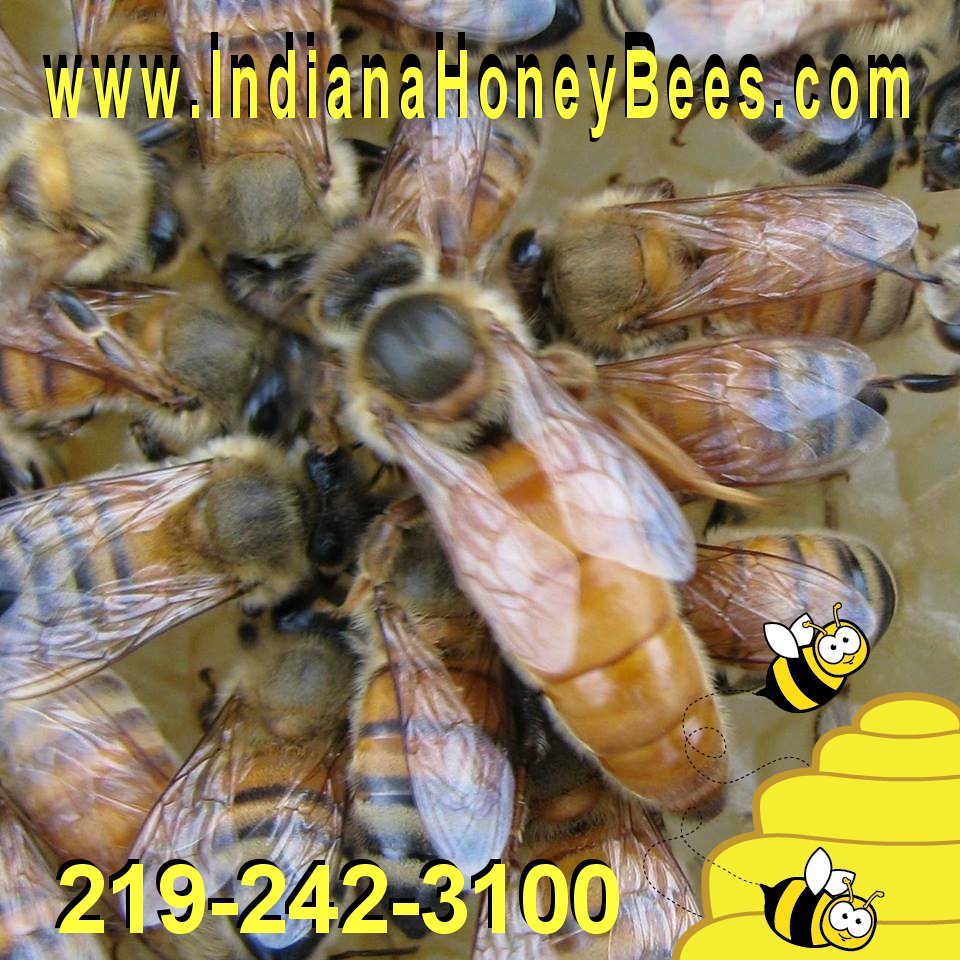